وزارة التعليم العالي والبحث العلميجامعة ديالى كلية التربية للعلوم الانسانيةقسم الجغرافية العام 2022 –2023
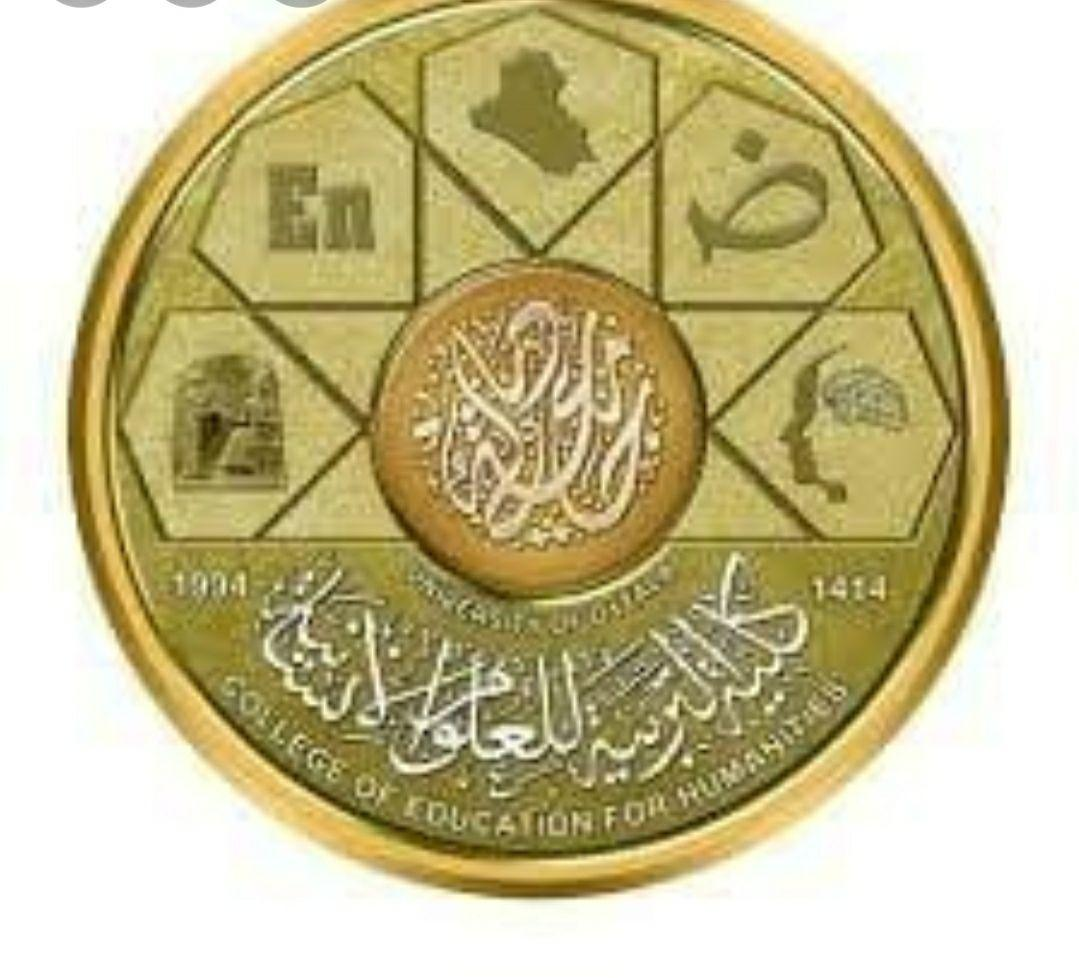 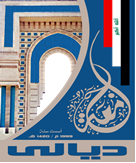 المرحلة الثانية/ جغرافية السكان
أ.م.د. وسام وهيب مهدي
م/ تركيب السكان
تركيب السكان
يعني تكوين السكان او تركيبهم the composition population  الخصائص الكمية للسكان التي يمكن الحصول عليها من بيانات التعدادت نحو العمر والنوع والحالة الزواجية وحجم وتركيب الاسرة والنشاطات الاقتصادية والقومية واللغة والدين, والخصائص النوعية التي تشمل الخصائص الطبيعية والنفسية والجماعات الحضارية والاجتماعية.
كما يمكن التمييز بين الخصائص البيولوجية (كالعمر واللغة والدين ) وبين الخصائص المكتسبة (كالزواج والاسرة والمهنة )
اهمية دراسة التركيب السكاني
انصب اهتمام الجغرافيين على دراسة التركيب السكاني لإيجاد تباينها الاقليمي بين الدول والاقاليم وبين المناطق الحضرية والريفية , وبين المجتمعات والجماعات العرقية , فالتركيب العمري والنوعي وحجم الاسرة يمكن ان تؤثر بشكل ملفت للنظر في السكن والخدمات التعليمية والطبية ونظام سير السيارات وكثير من المظاهر الحضارية.
تأتي اهمية التركيب العمري والنوعي في تقدير حجم ونوع السوق الداخلية  لهذ يتطلب وضع خطط انتاجية قصيرة وطويلة الامد في القطاعين الصناعي والزراعي لتغطية احتياجات السوق من السلع الاستهلاكية
يقسم تركيب السكان الى عدة اقسام
التركيب العمري 
التركيب النوعي
التركيب الانثوغرافي 
التركيب الثقافي
التركيب الاجتماعي 

الا اننا سنقتصر على دراسة التركيب العمري والنوعي فقط
مفهوم التركيب العمري والنوعي
هو جمع واعداد بيانات عن السكان حسب فئاتهم العمرية والنوعية (ذكور واناث) اذ تساهم تلك البيانات في تحليل الخواص الديموغرافية وتأثيرها في معدلات المواليد والوفيات واتجاه الخصوبة وحركة السكان الطبيعية والهجرة وكذلك التخطيط لشتى النشاطات الاقتصادية والاجتماعية والسياسية في الدولة .
اهمية دراسة التركيب العمري والنوعي
تأتي اهمية التركيب العمري والنوعي في تقدير حجم السوق الداخلية لذلك يتطلب وضع خطط انتاجية قصيرة وطويلة الامد في مختلف القطاعات الاقتصادية لتغطية احتياجات السوق من السلع الاستهلاكية والانتاجية ولاسيما المواد الغذائية والملابس والاجهزة المنزلية, فضلا عن حاجة المجتمع من الخدمات التعليمية والصحية والسكن والصحة والنقل والكهرباء والمياه وغيرها من الاحتياجات.
كما للتركيب العمري والنوعي اهمية في تشخيص الجانب الاستهلاكي والانتاجي في المجتمع من خلال تحديد العرض من قوة العمل , كما ان معرفة الاعداد الشابة يساعد في تحديد القوة العسكرية والسياسية للدولة ومدى قدرتها في الدفاع عن سيادتها.
يقسم تركيب السكان الى قسمين
التركيب النوعي
التركيب العمري
سنتناول دراسة التركيب العمري اولاً
التركيب العمري
يُعرف بأنه دراسة السكان حسب فئاتهم العمرية ويمكن تقسيمها الى ثلاث فئات مستعرضة فئة صغار العمر الاطفال والمراهقون ( اقل من 15 سنة) وفئة الشباب ( من 15 – 64سنة ) وفئة كبار السن ( 65 سنة فاكثر ).
   يمكن الحصول على بيانات اعمار السكان من نتائج التعداد العام للسكان و الكتاب الديموغرافي السنوي الذي تصدره الدائرة السكانية التابعة للأمم المتحدة ويعد المصدر الرئيس لدراسة التركيب العمري للسكان ويتوقف مدى الوثوق بها على دقتها, وهذه البيانات تكون دقيقة في الدول المتقدمة , لكنها تخلو من الدقة ولا تمثل الحقيقة في الدول النامية.
اسباب عدم دقة البيانات في الدول النامية
قصور سجلات الميلاد لذا يكون تحديد الاعمار من قبل الافراد قابل للتلاعب وفق اهواءهم الشخصية حيث ان كثير من الاناث وخاصة في المجتمعات الريفية والتي تقل اعمارهن عن سن الزواج وعندما يطلب زواجهن يعمد اولياء امورهن الى تكبير اعمارهن وفق عمر الزواج الرسمي مما يؤدي الى ترحيل اعمارهن الى فئة عمرية اكبر, اما الاناث العوانس يذكرن اعمار اقل من اعمارهن الحقيقية.
قد يكون التقصير في عمليات التعداد السكاني نفسها اذ يميل كثي من الافراد الى ذكر الاعمار المناسبة والمقبولة كاختيارهم الارقام الزوجية او الارقام المنتهية بصفر او محاولة التقريب بين الاعمار.
الاهمال في تسجيل الاطفال الرضع في التعداد
س4/ كيف تعالج عدم دقة بيانات السكان العمرية.
ج/ يمكن تلافي كثير من الاخطاء المتوقعة عن طريق تصنيف السكان الى فئات عمرية عريضة تمتص نواقص تحديد الاعمار الحقيقية للسكان وقد تكون خمسية او عشرية.
يصنف السكان عند دراسة التركيب العمر الى ثلاث فئات عمرية مستعرضة
فئة صغار العمر (الاطفال والمراهقون) اقل من 15 سنة.
فئة متوسطي العمر (البالغون) من 15 -  64 سنة.
فئة كبار السن (المسنون ) 65 سنة فاكثر.